СИНОНИМЫ: 

Отпор, противодействие, противоборство, борьба…
АНТОНИМЫ: содействие
ЕГО МОЖНО: оказать….., преодолеть…..
идти по линии наименьшего…
Электрическое сопротивление проводника. Удельное сопротивление вещества
Актуализация опорных знаний:
Что такое электрический ток?
Какие действия электрического тока вы знаете?
Какие источники электрического существуют?
Что представляет собой электрическая цепь?
Как вычислить силу тока?
Единица измерения силы тока
Каким устройством измеряют силу тока?
Как включается в цепь амперметр?
Как вычислить напряжение?
Каким устройством измеряют напряжение?
Как включают в цепь вольтметр?
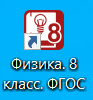 Сопротивление — физическая величина, которая характеризует способность проводника препятствовать протеканию тока.
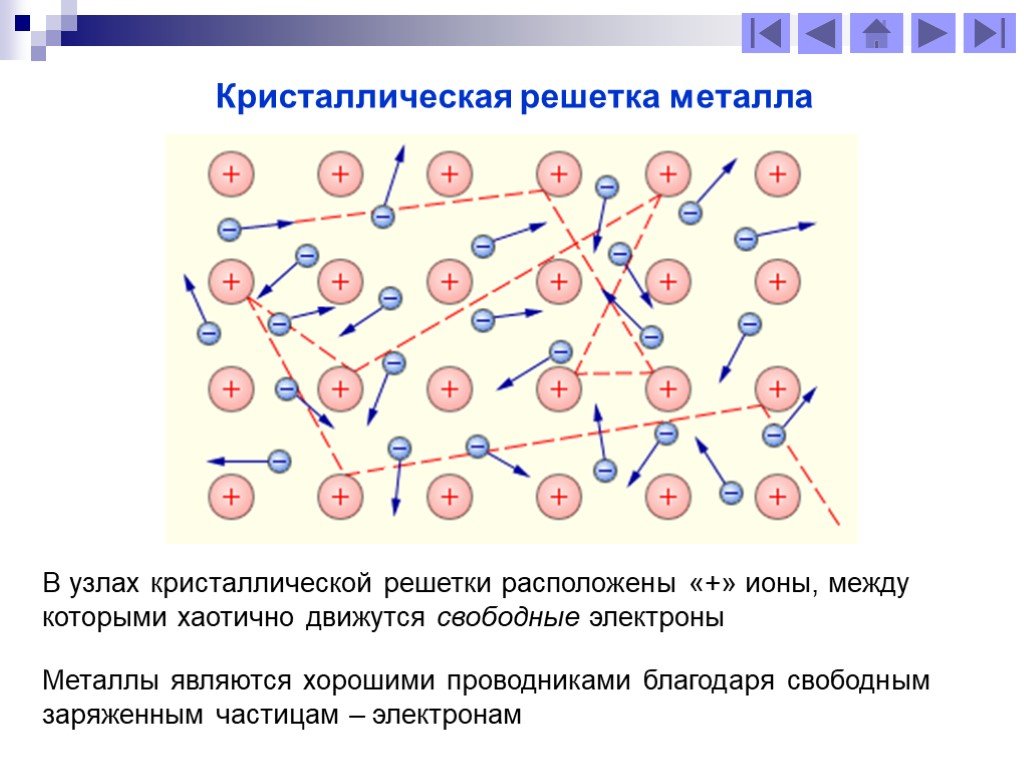 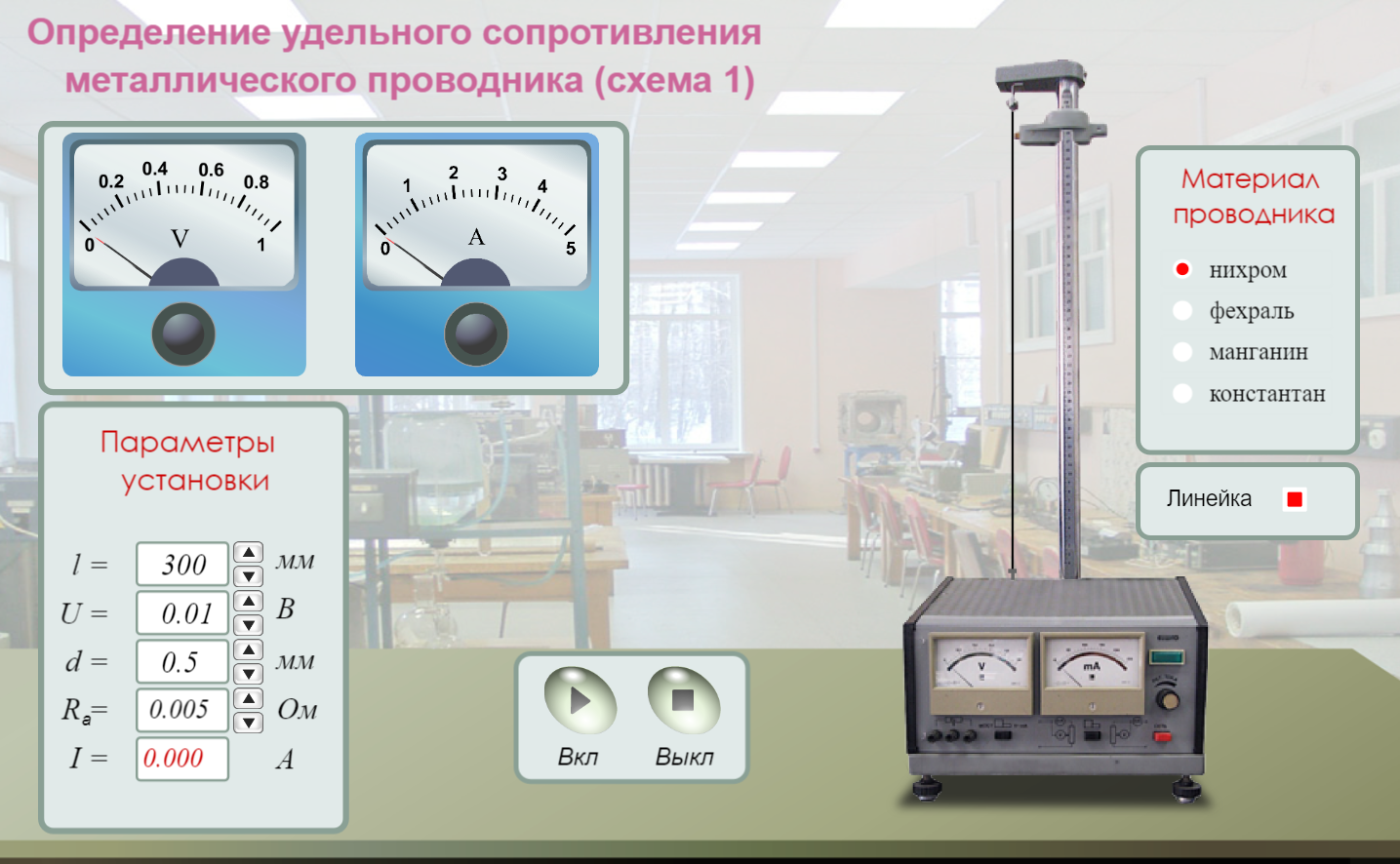 https://efizika.ru/html5/116/index.html